AQMEII3: the EU and NA regional scale program of the Hemispheric Transport of Air Pollution Task Force
The AQMEII 3 modelling team
S. Galmarini, C. Hogrefe, E. Solazzo
M. Vivanco, A. Colette
outline
Status of the model evaluation in phase 3
The error apportionment technique
The spatial representation of the model decomposition
How does the phase shift of model versus obs signal affects the error?
On going sensitivity studies
and more on the autocorrelation of errors
http://aqmeii.jrc.ec.europa.eu/
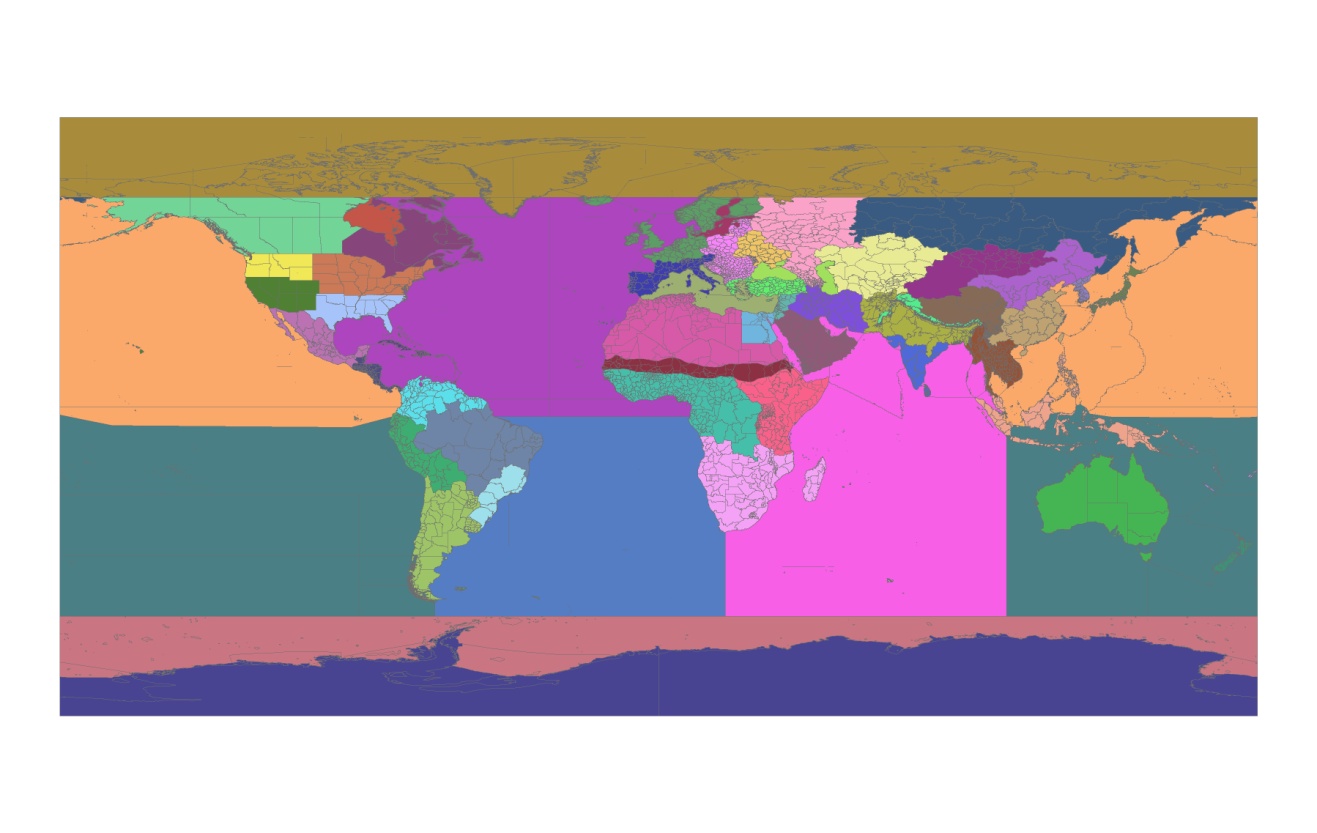 AQMEII
AQMEII
MICSAsia
HTAP2
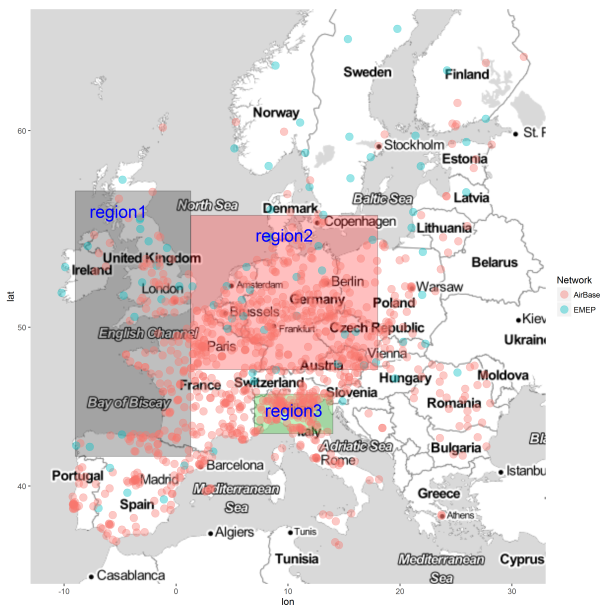 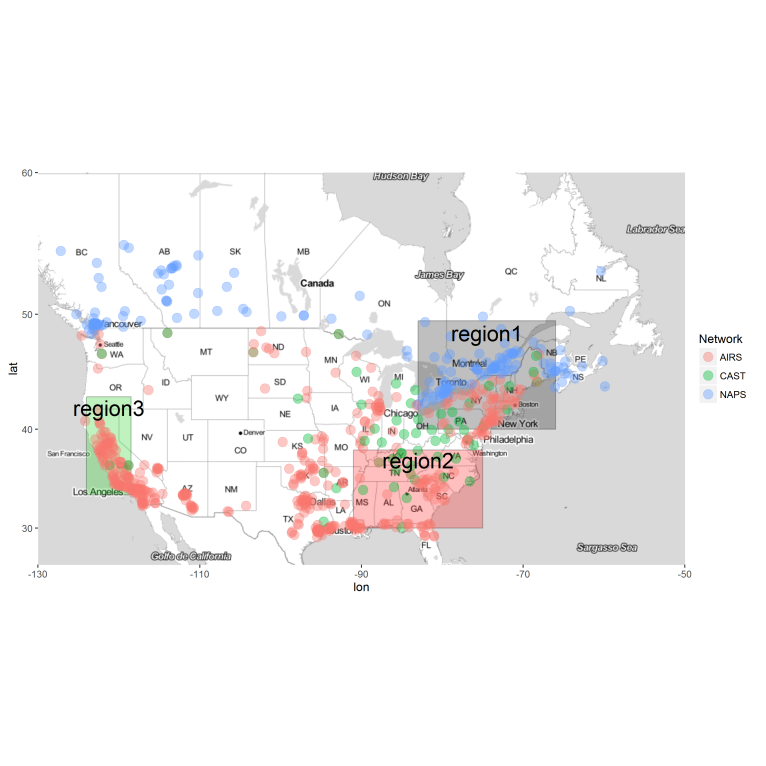 AQMEII is now running its third 
phase
Ozone: Hourly time series from 2190 (EU) and 1767 (NA) surface stations
PM: Hourly time series from 1837 (EU) and 1749 (NA) surface stations
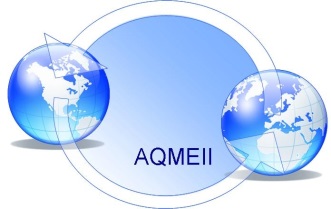 4
Does the model provide the correct response for the right reason?

Operational metrics say just how good or bad the model-to-data comparison is in some ‘average’ sense. 
- do not target the source of the modelling error and 
- do not discriminate the reasons for good or poor performance
Evaluation must be diagnostic in focus: Error Apportionment
5
Spectral decomposition
Spectral decomposition of time series of pollutants derived from power spectrum analysis


Four components ID, DU, SY, LT
LT : Long term (processes > 21d) 
SY : Synoptic (weather [2.5d;21d]
DU: diurnal (day/night [12h; 2.5d]
ID : intra-day (fast-acting < 12h)




LT is the base line, the other components are obtained using the filter as band-pass and have zero mean
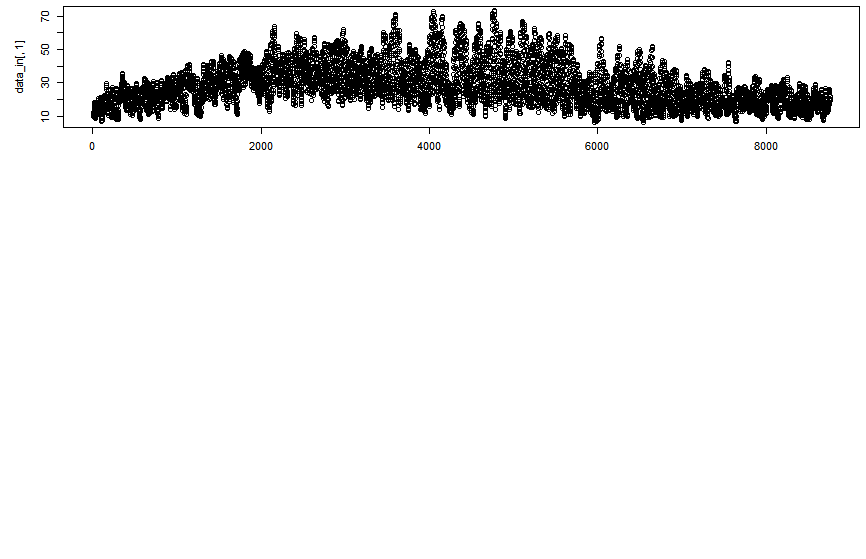 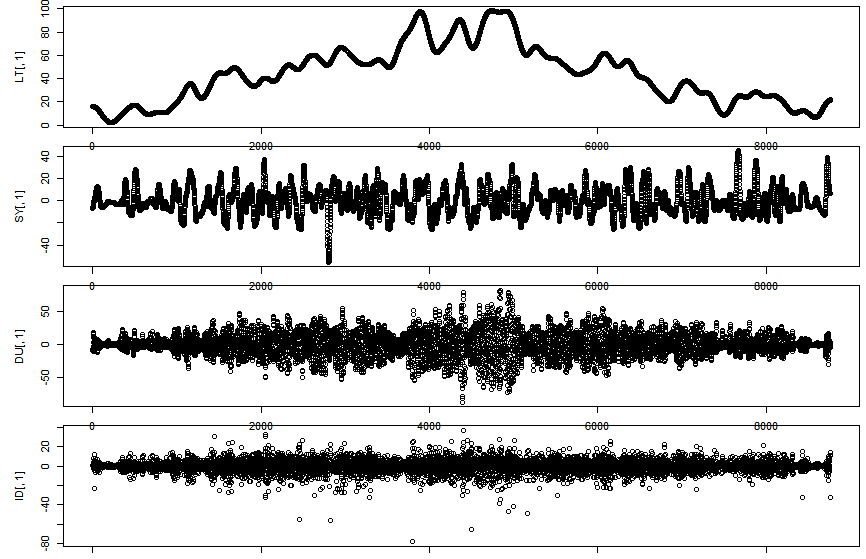 LT
SY
DU
ID
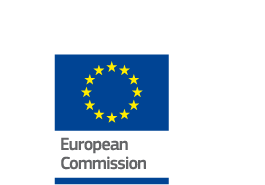 Error Apportionment
ERROR
mMSE
BIAS
VARIANCE
LT
DU
ID
SY
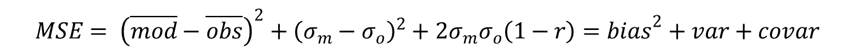 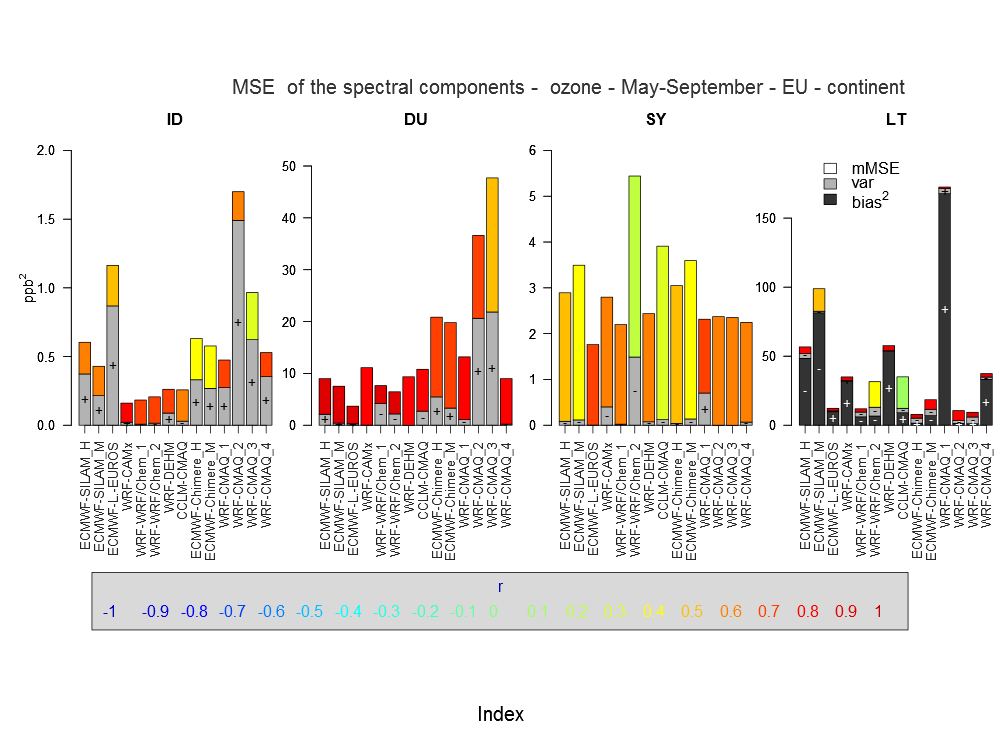 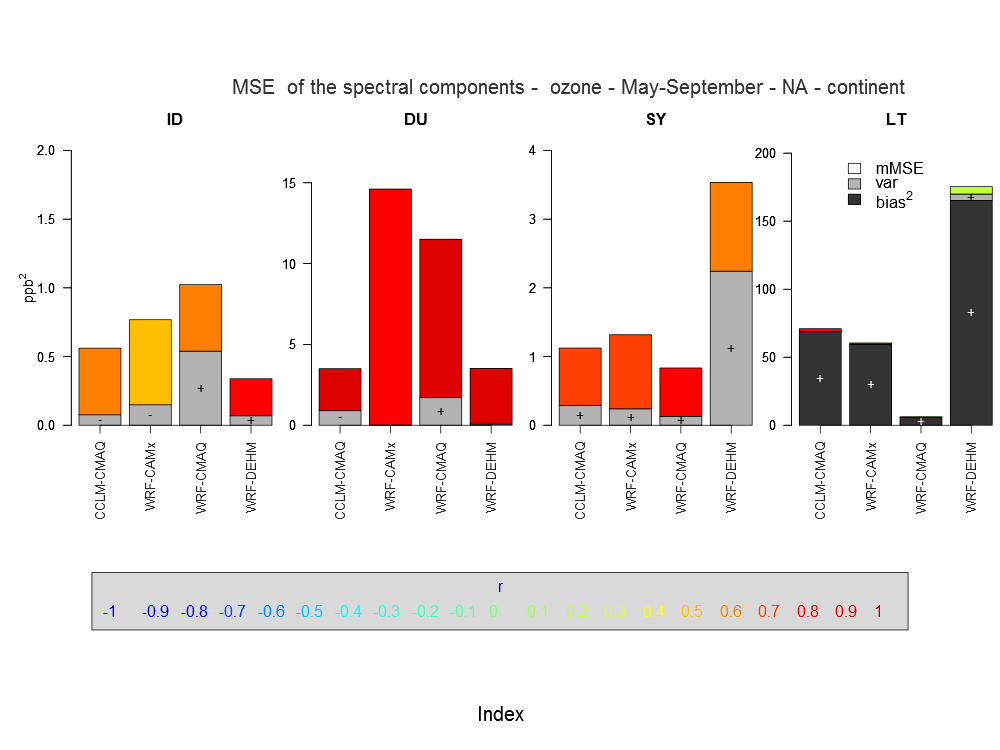 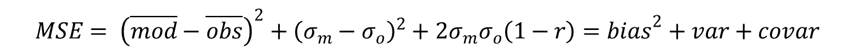 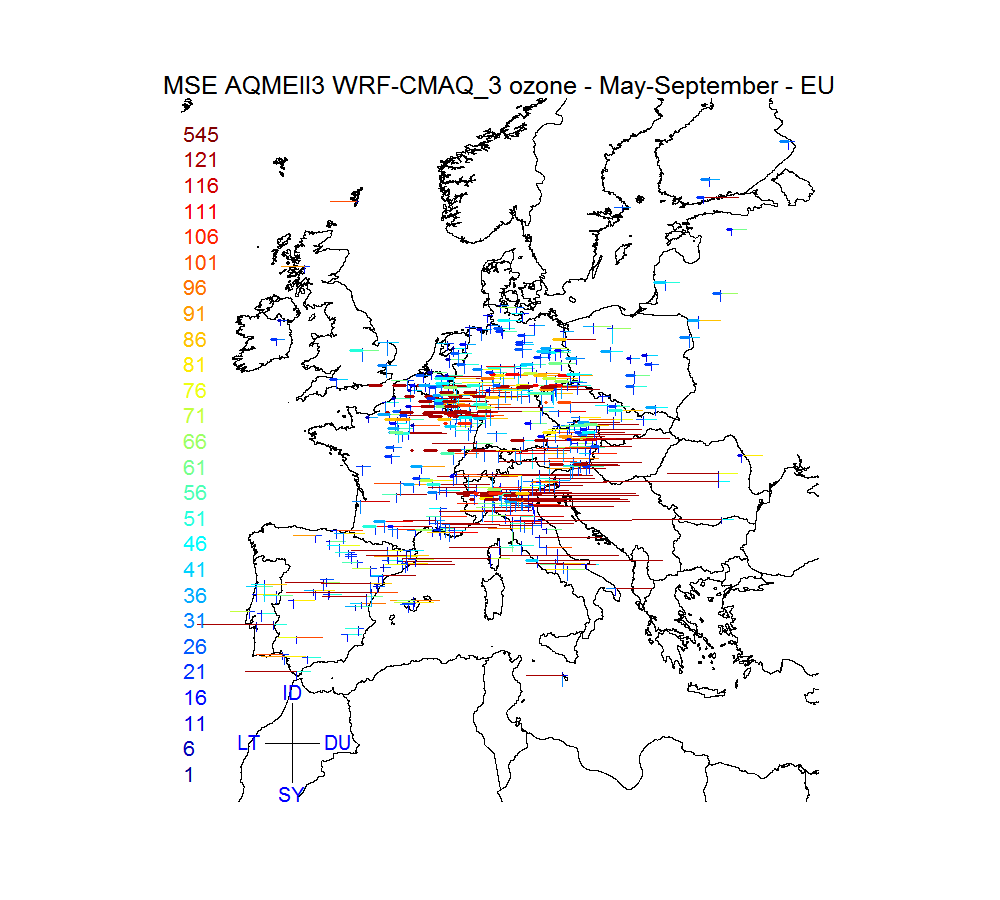 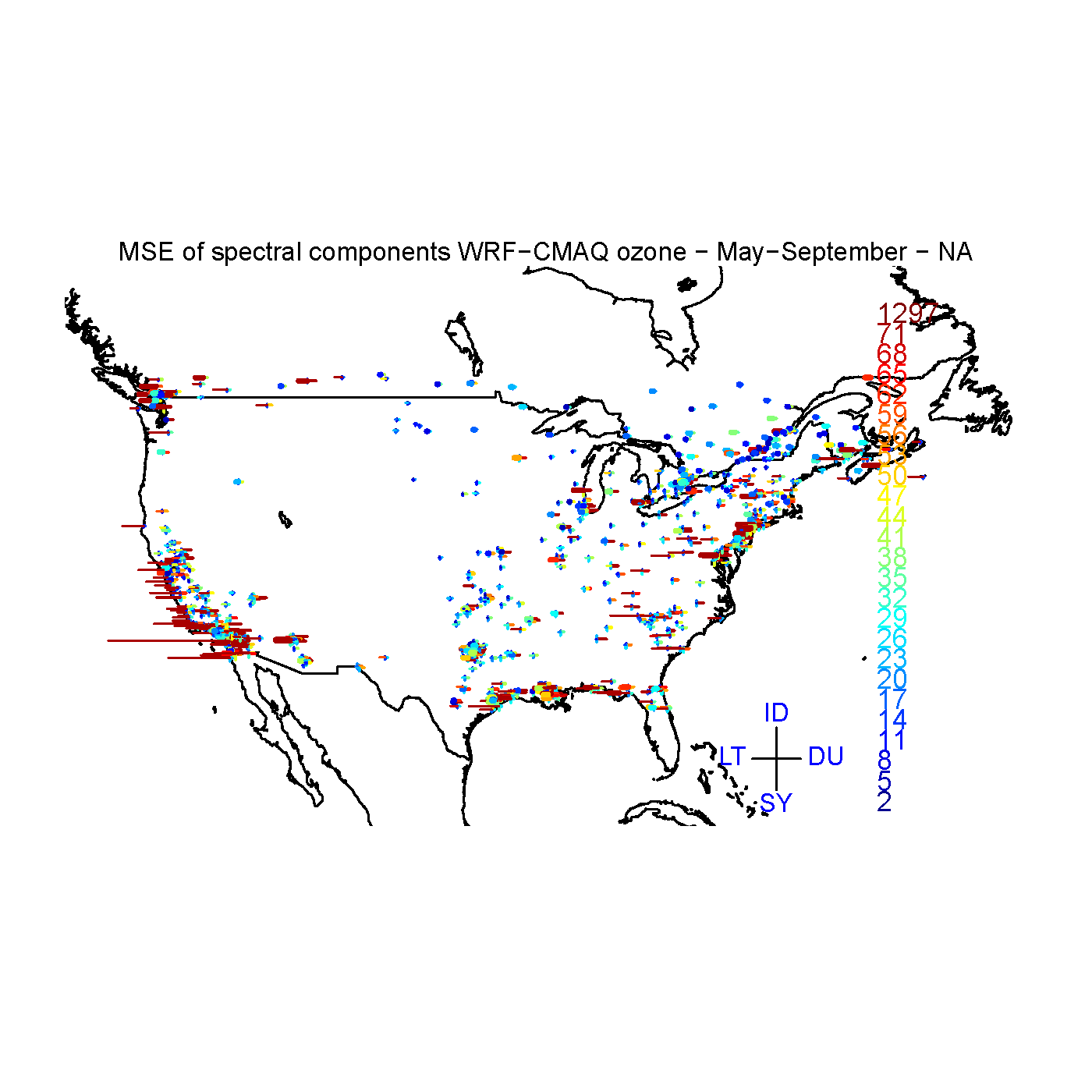 10
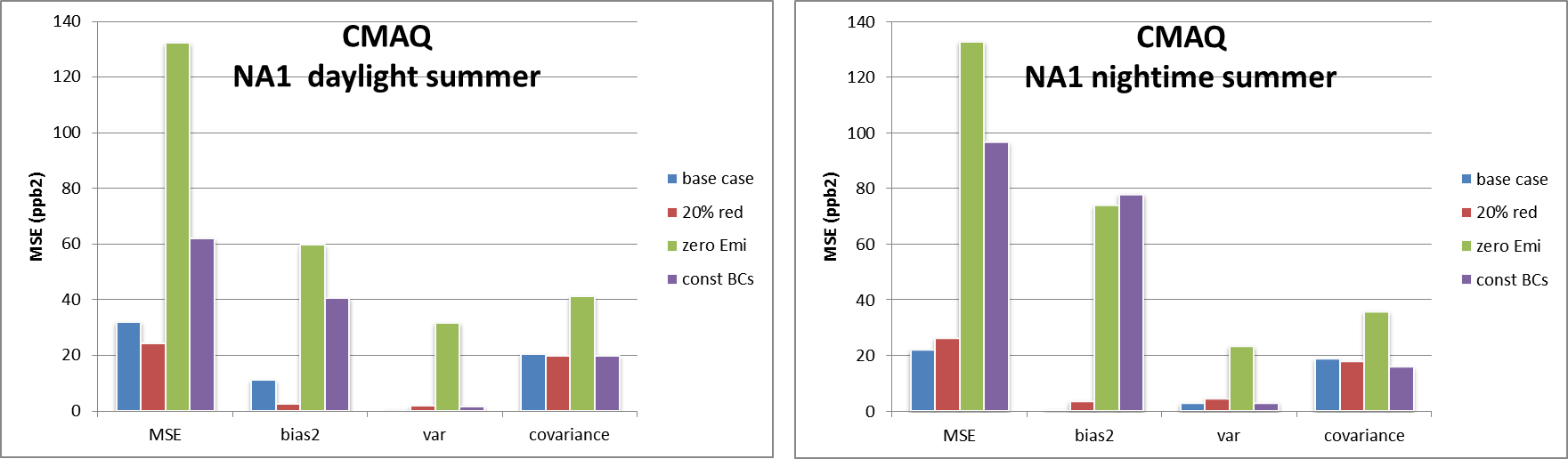 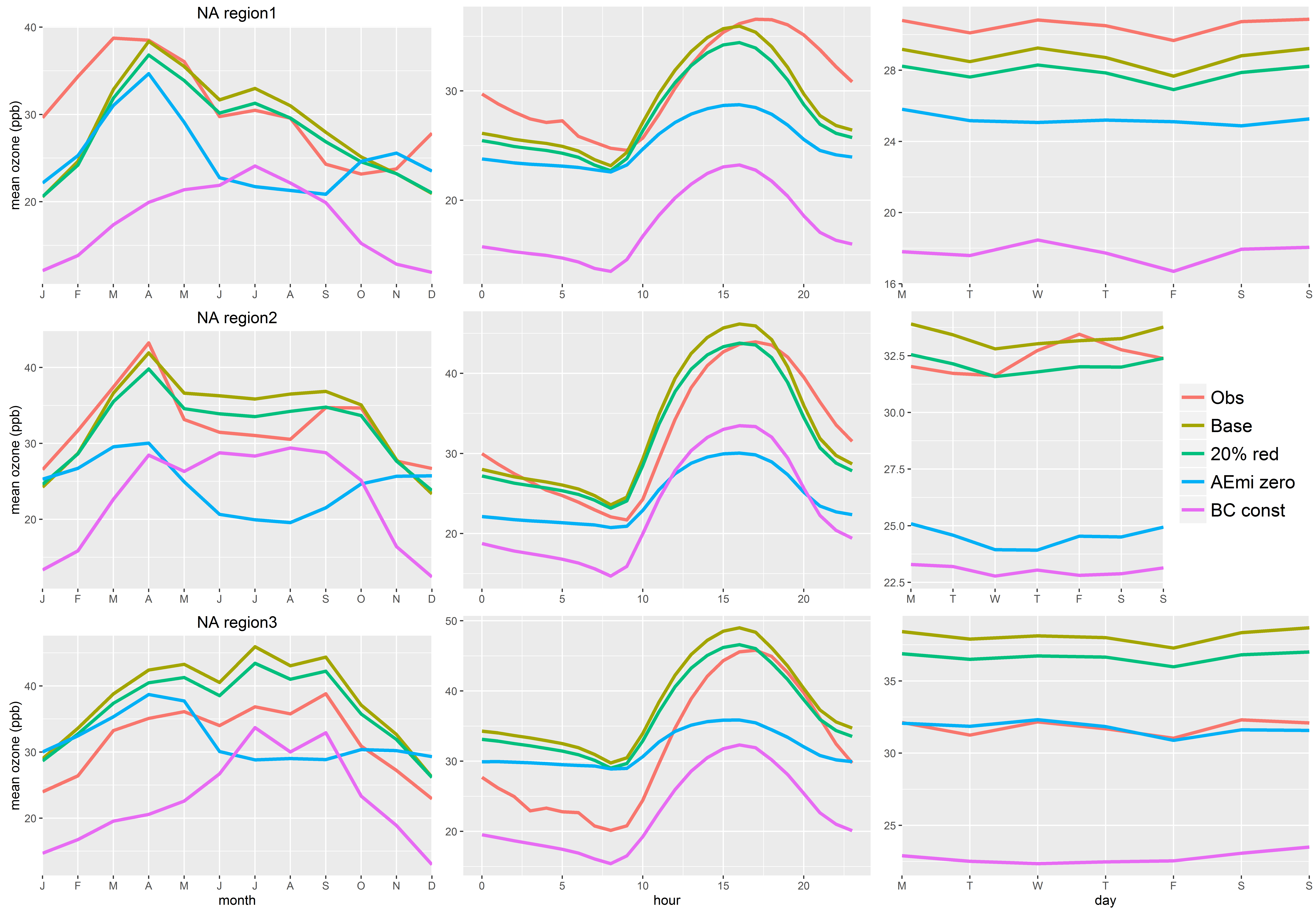 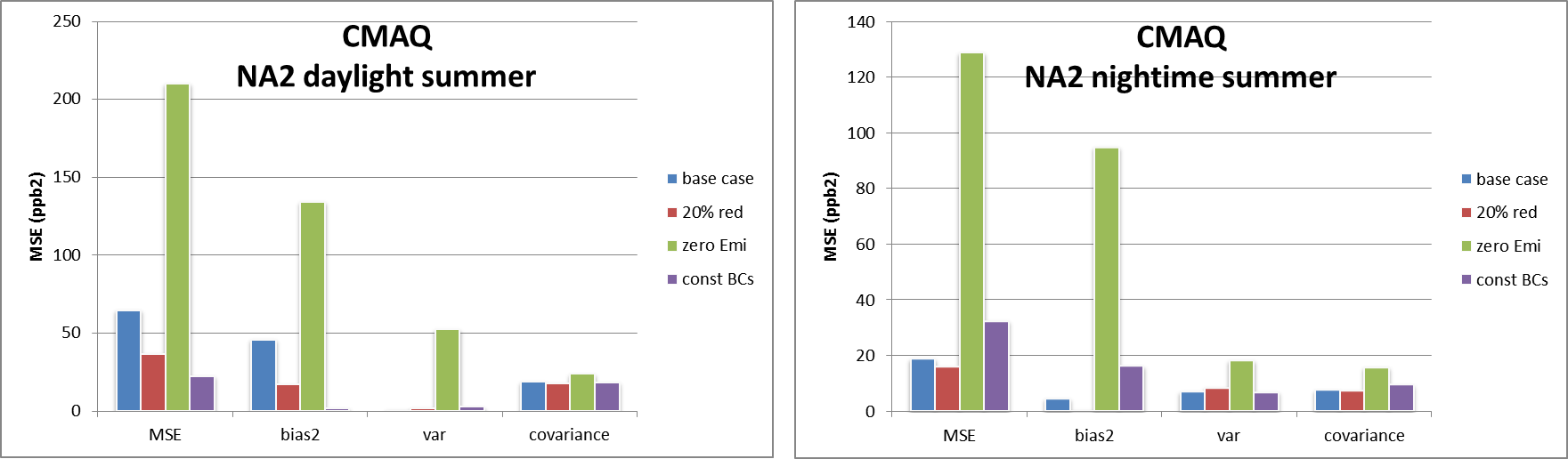 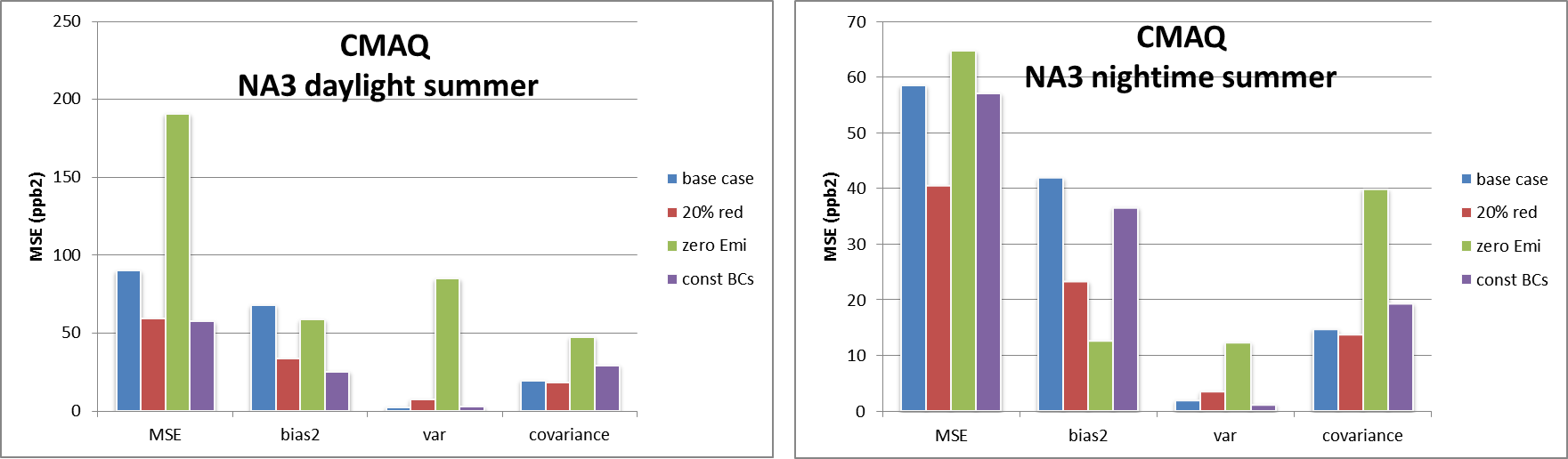 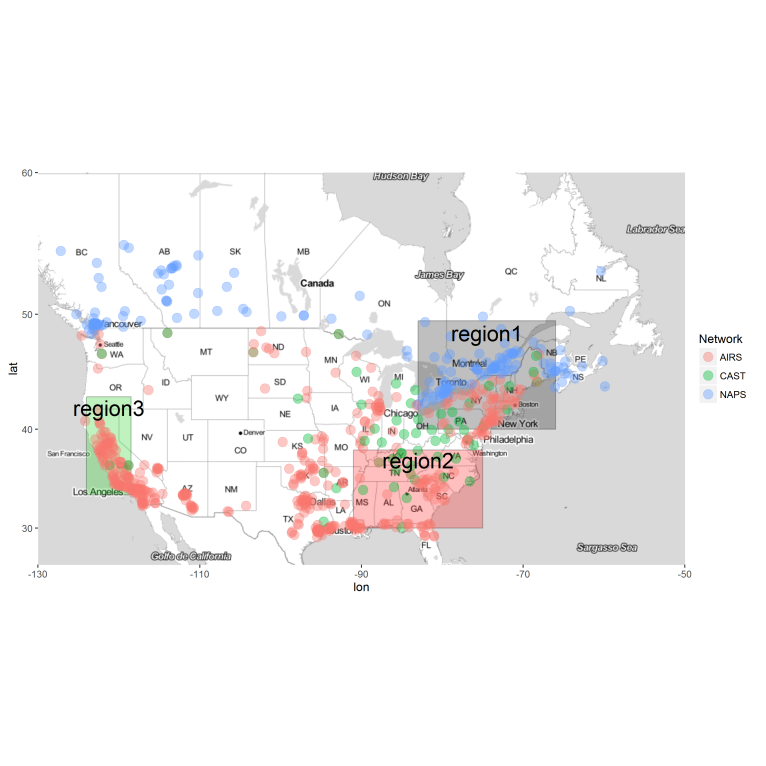 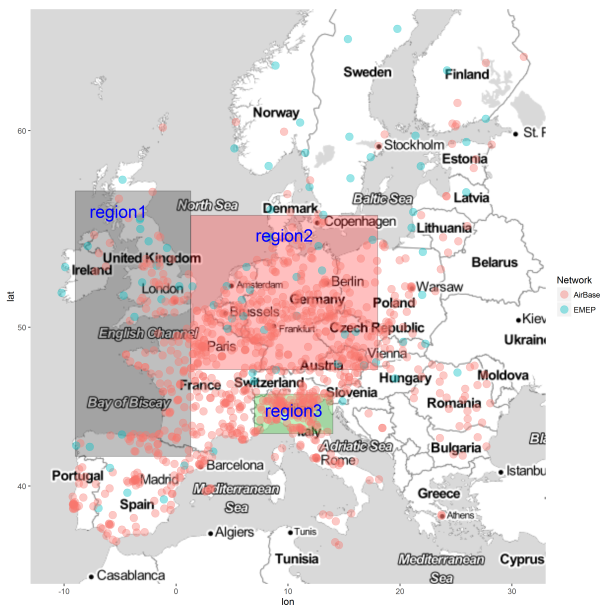 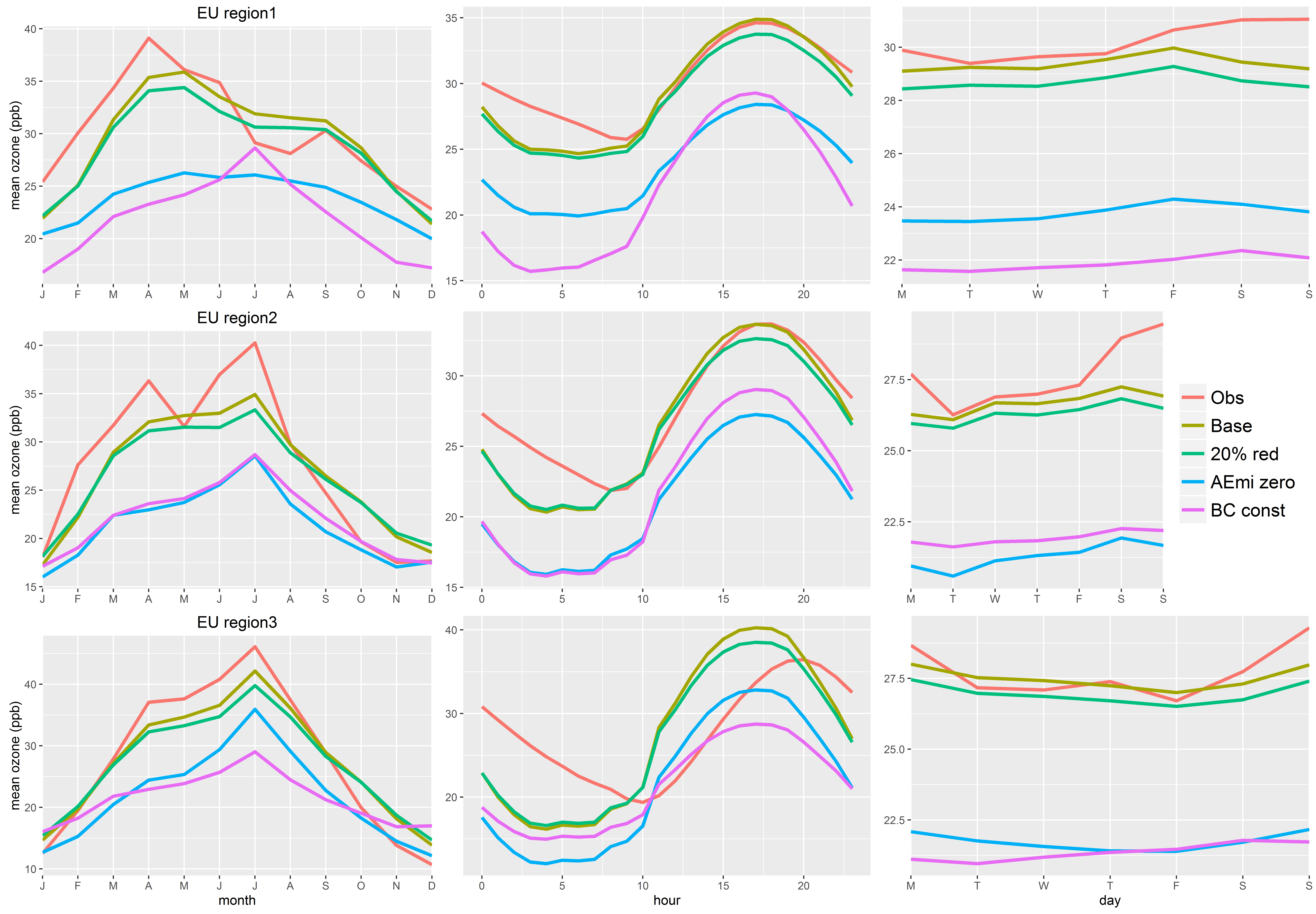 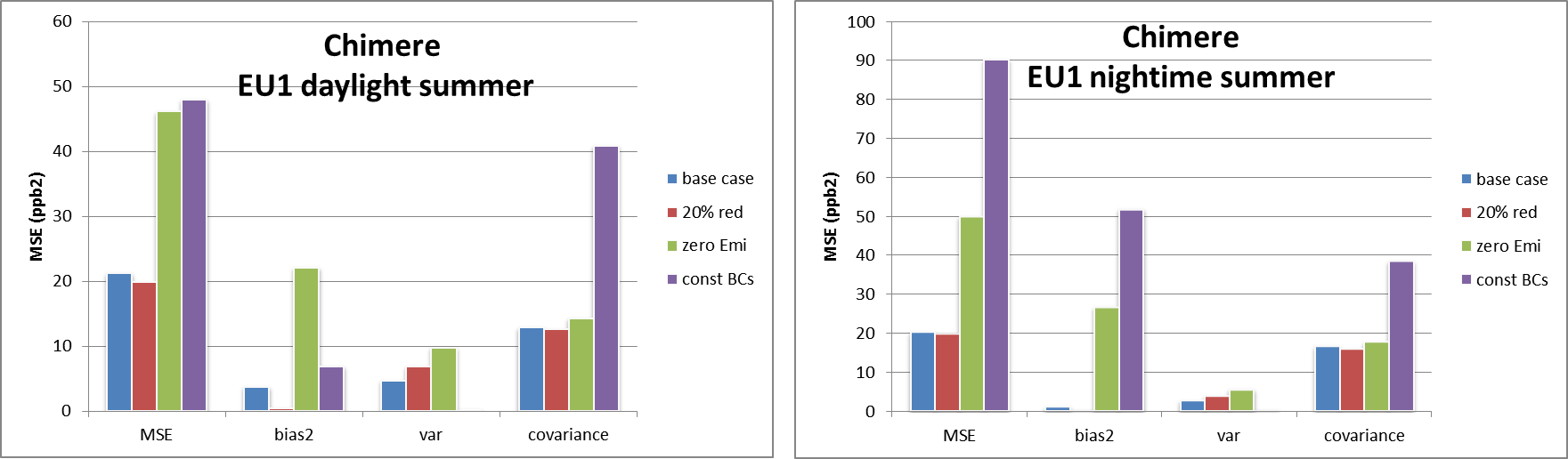 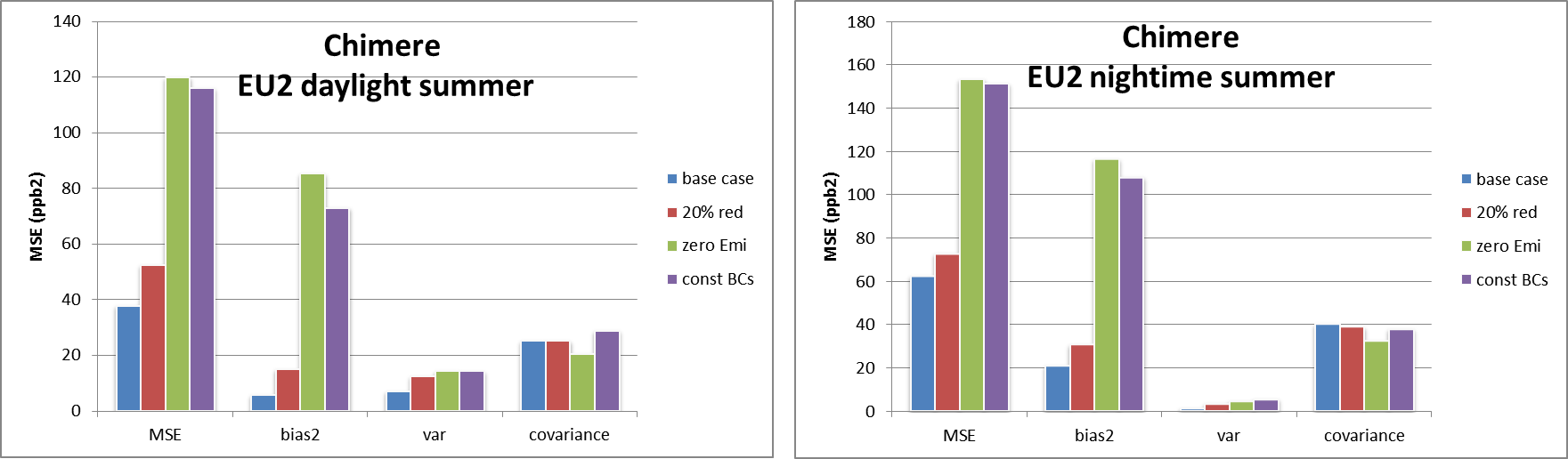 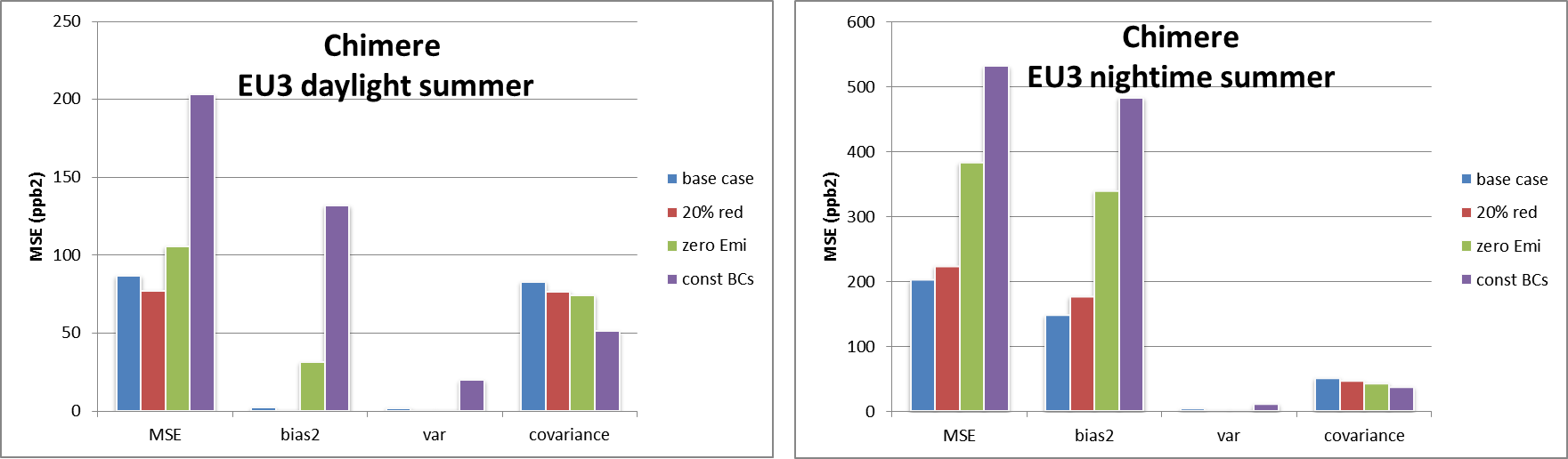 covariance
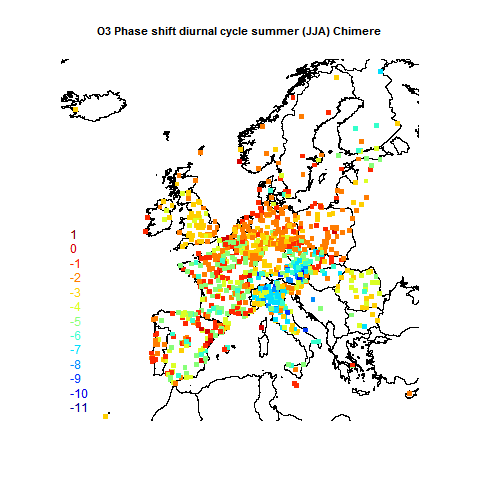 Phase shit of the diurnal signal and error relative to observational variance
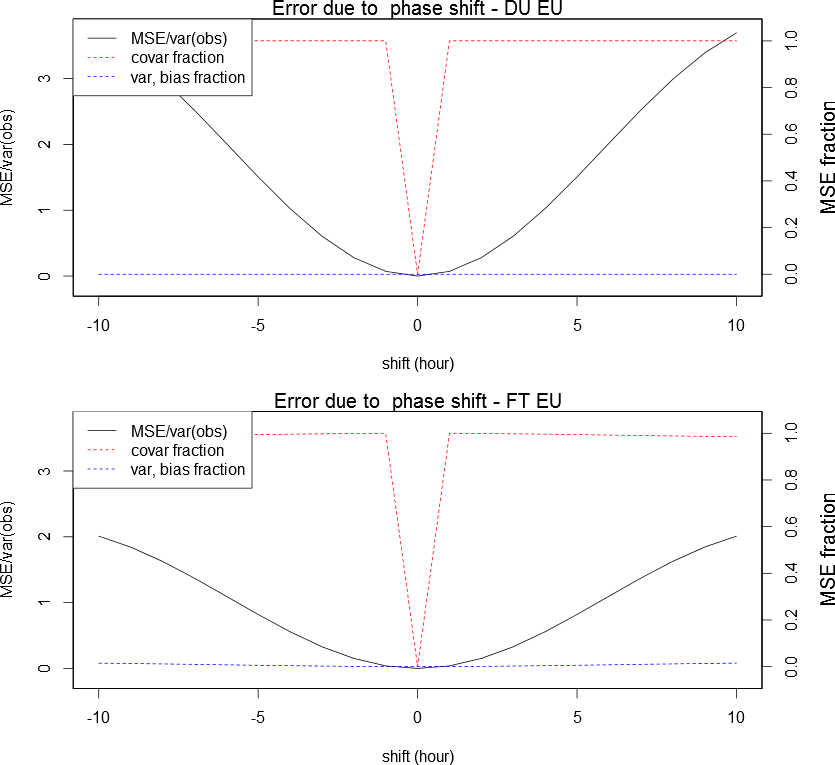 Phase shift of the diurnal signal and error relative to observational variance
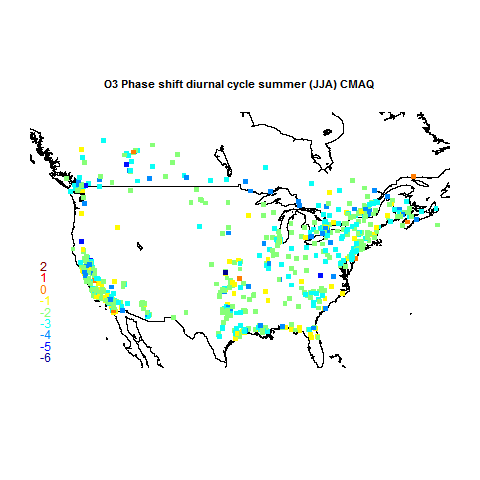 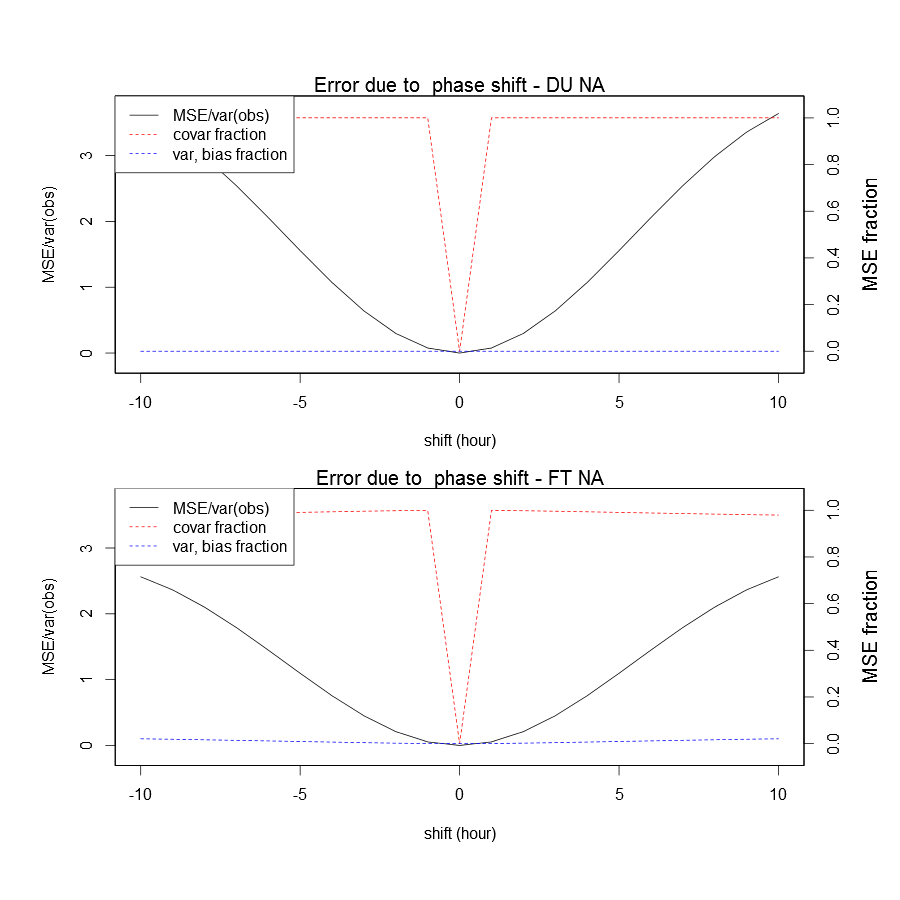 14
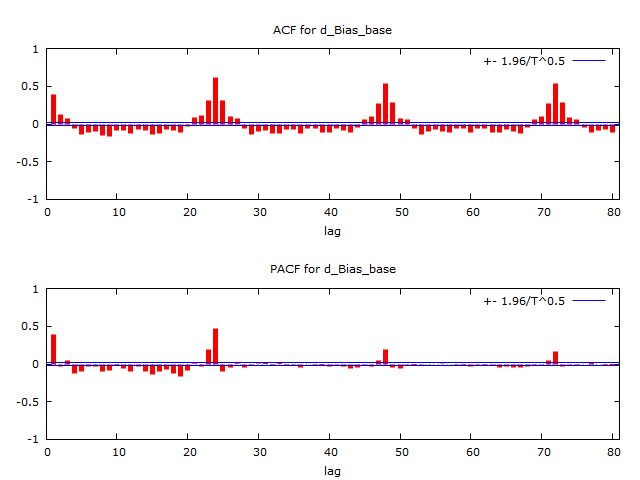 variance
CHIMERE EU
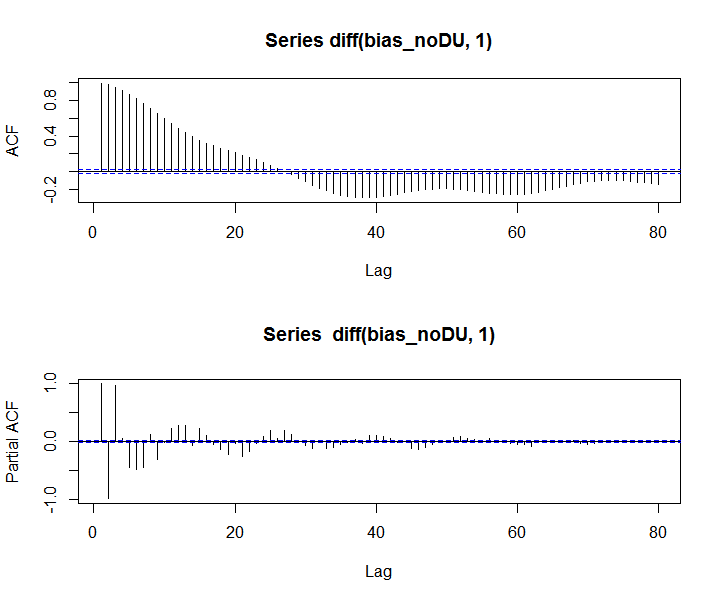 Summary
The error apportionment technique has been applied to the model results of AQMEII phase 3

We have to aim more an more to a qualification of the error other than its quantification

Examples in this sense have been given
sensitivity analysis
phase shifts impacts
error autocorrelation


TO BE CONTINUED …..